МБДОУ № 156 
Вторая младшая № 3
« Ландыши»
2018-2019 гг.
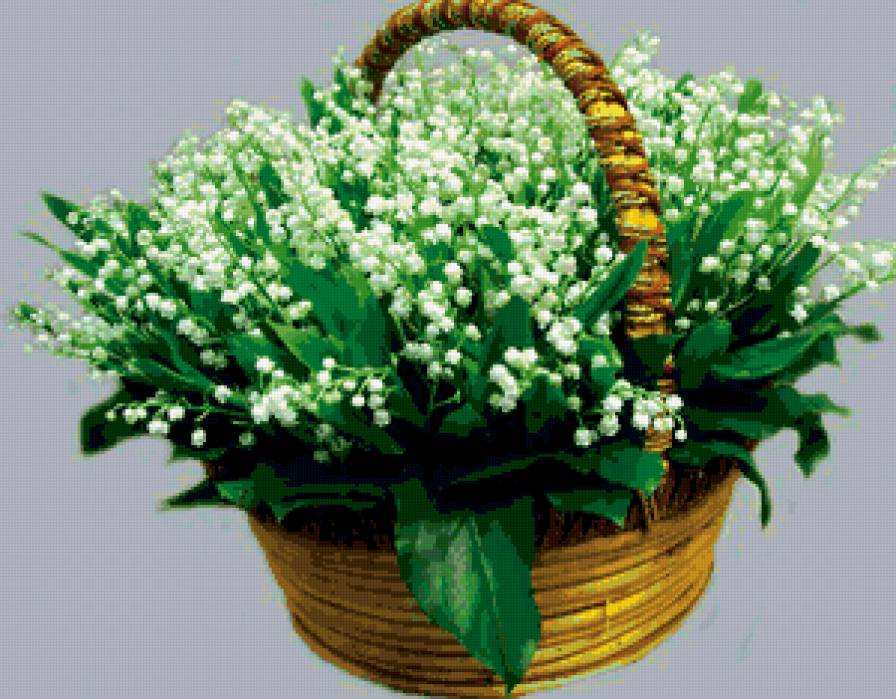 Наша группа
Умываемся, прививаем культурно-гигиенические навыки
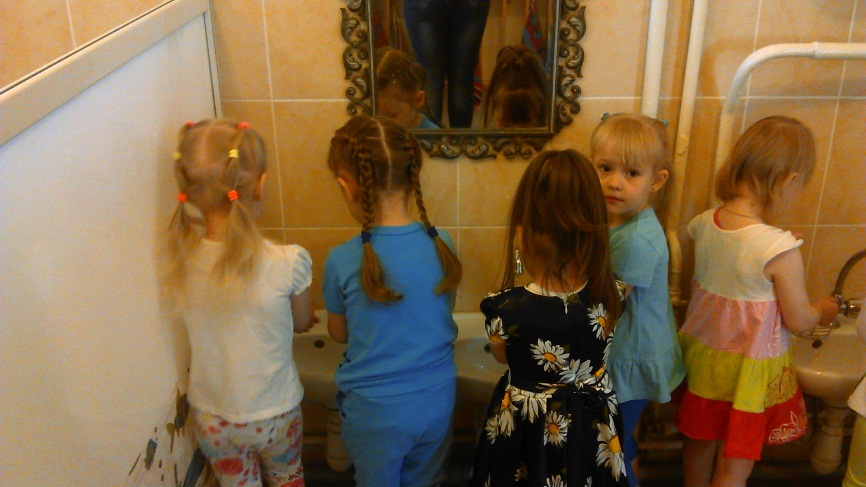 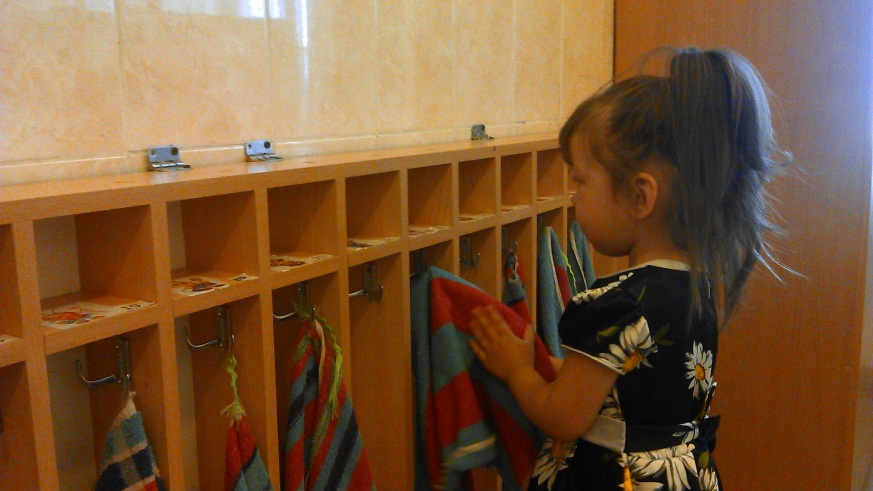 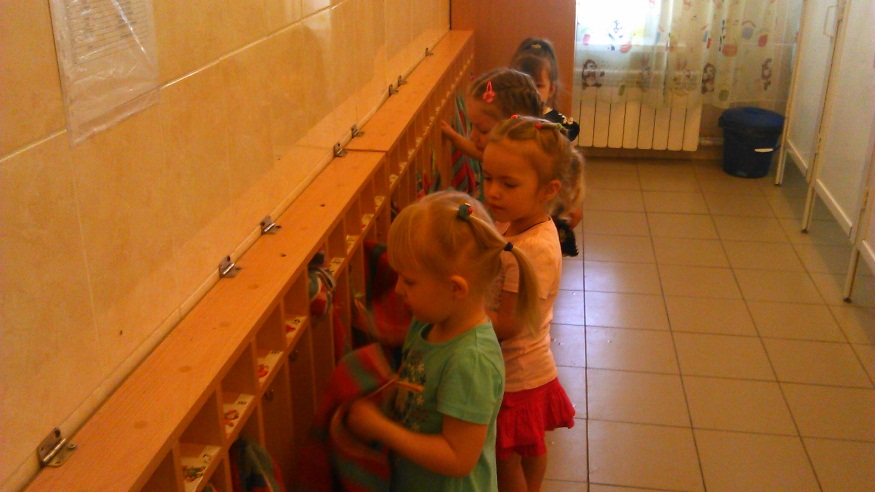 «Весело гуляем на прогулке»
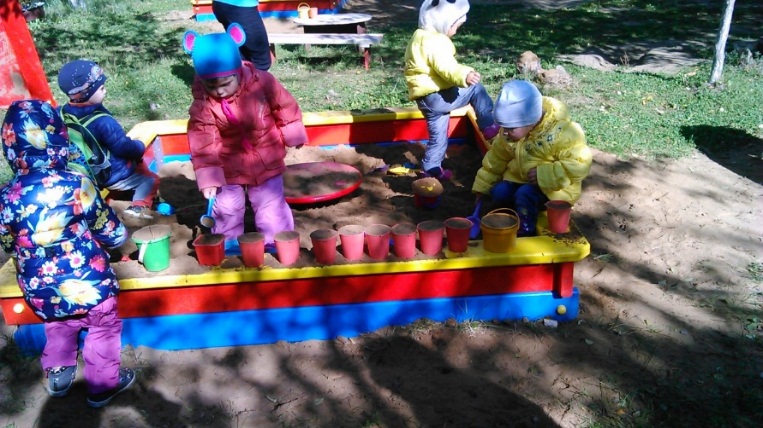 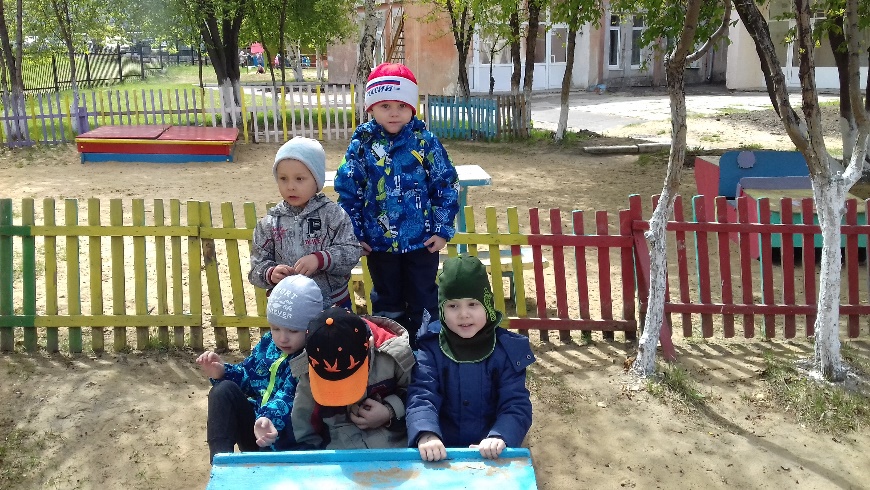 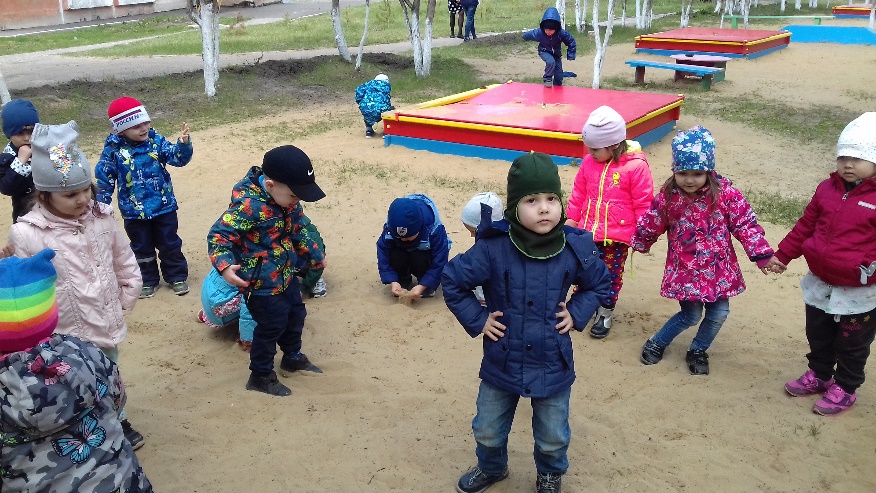 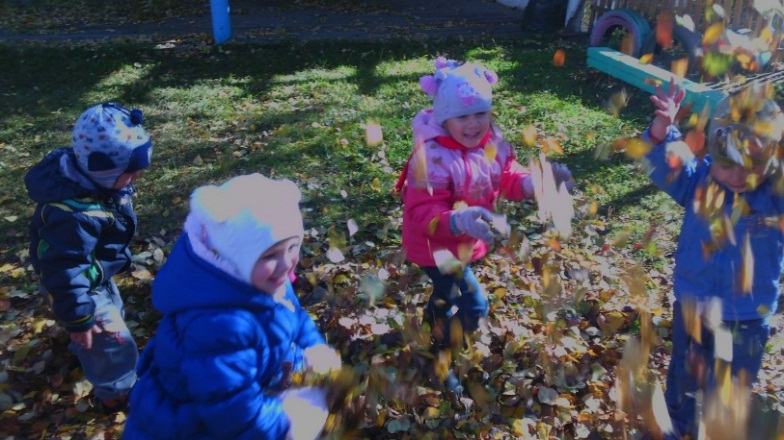 «Конкурс на Новогоднею игрушку»
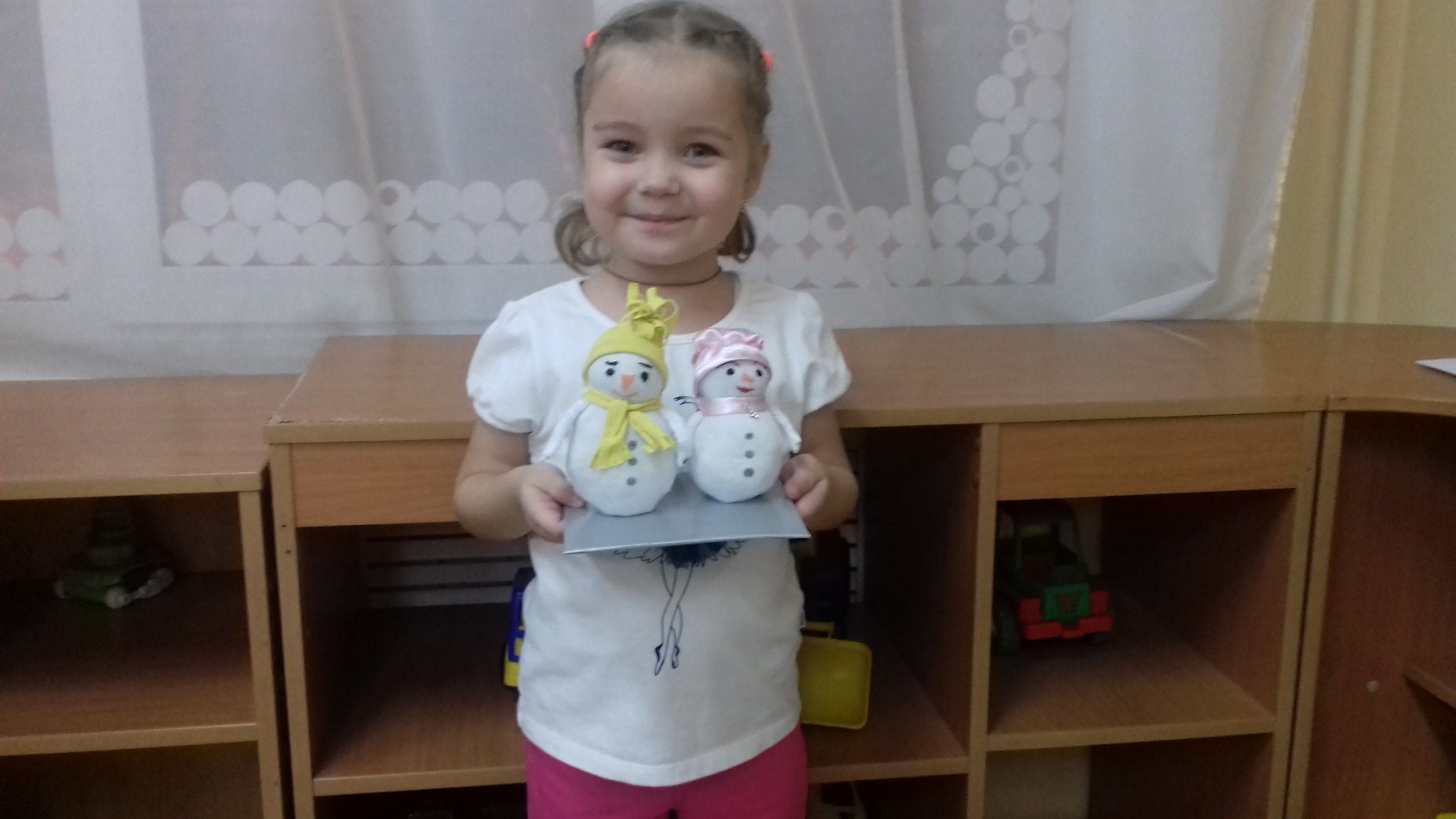 «Новогодний утренник и утренник в 8 марта»
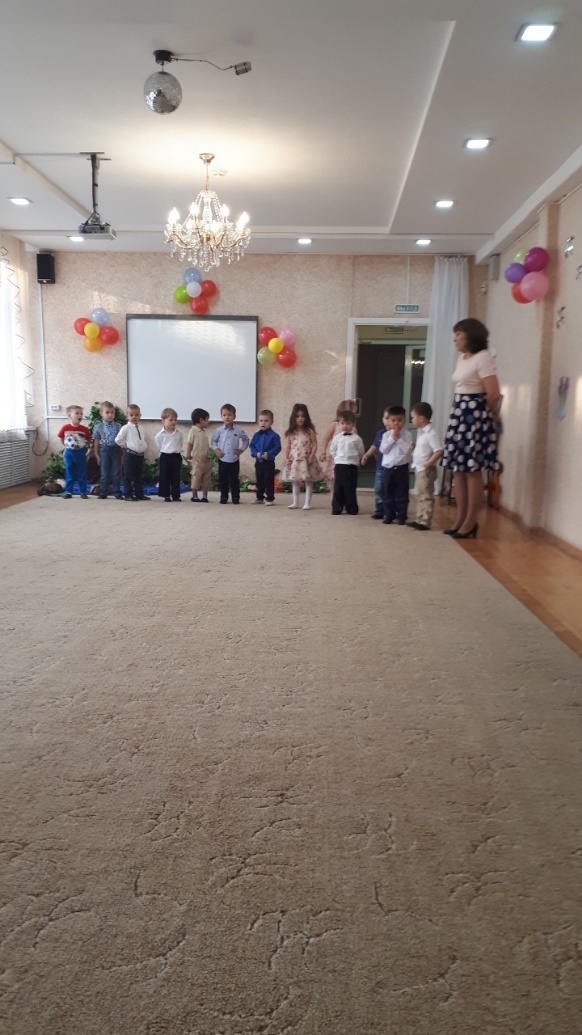 «Участвовали в конкурсе День защитника Отечества»
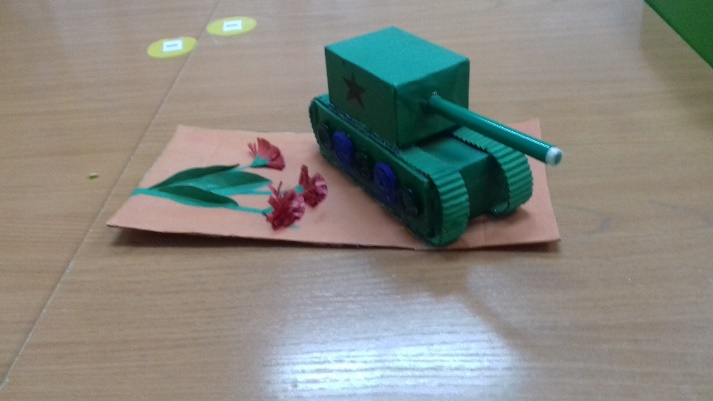 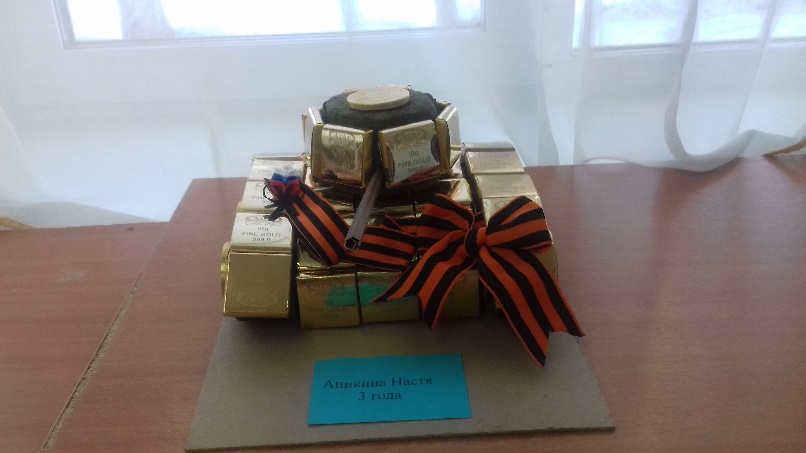 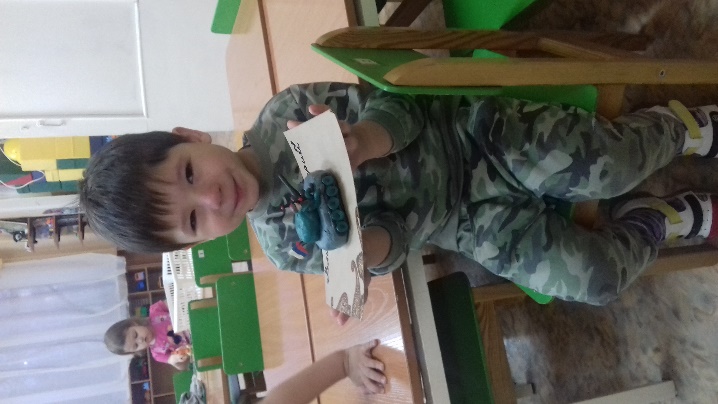 «Посещали театры»
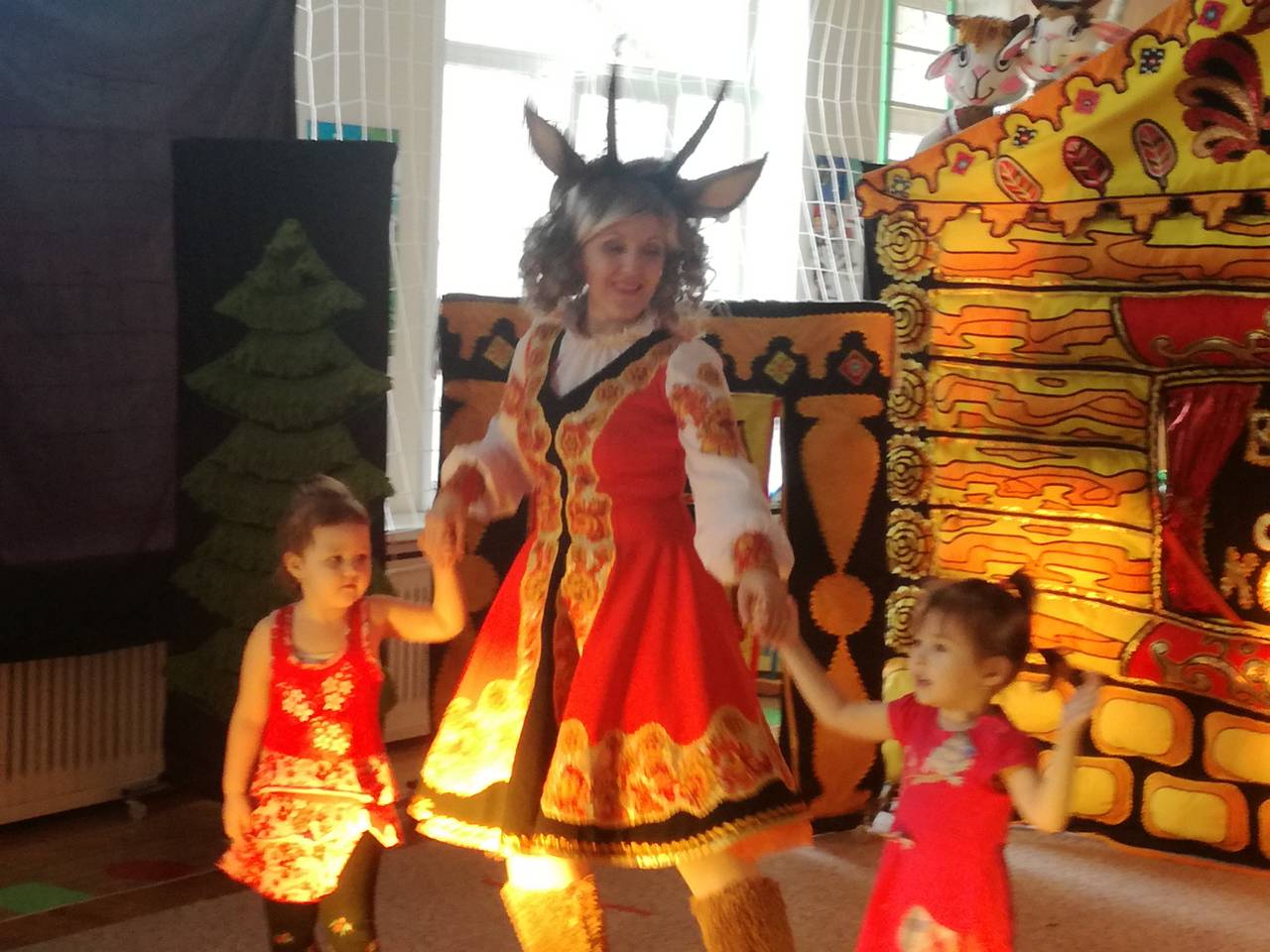 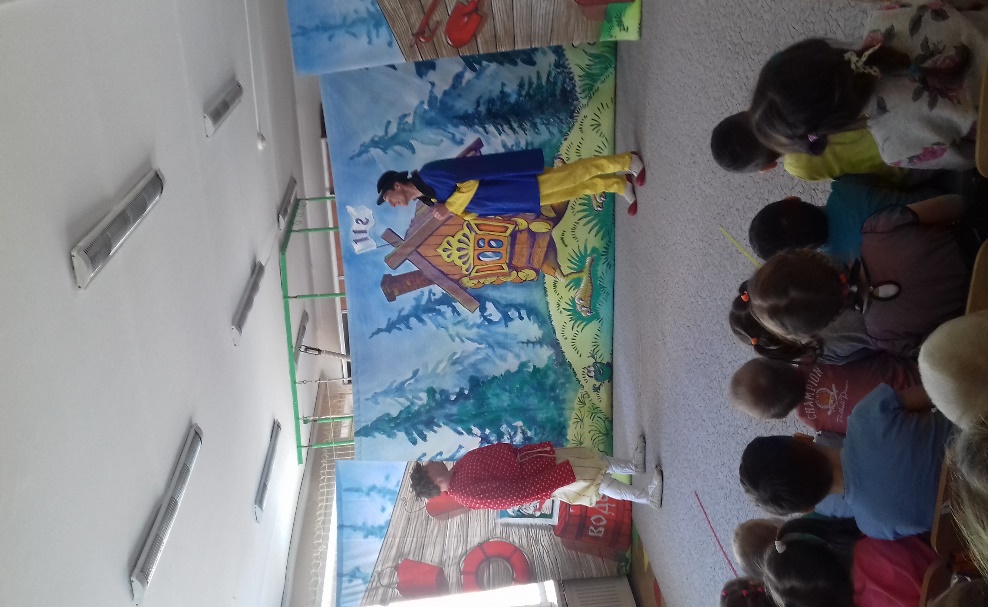 Ходили в библиотеку на районедетского сада
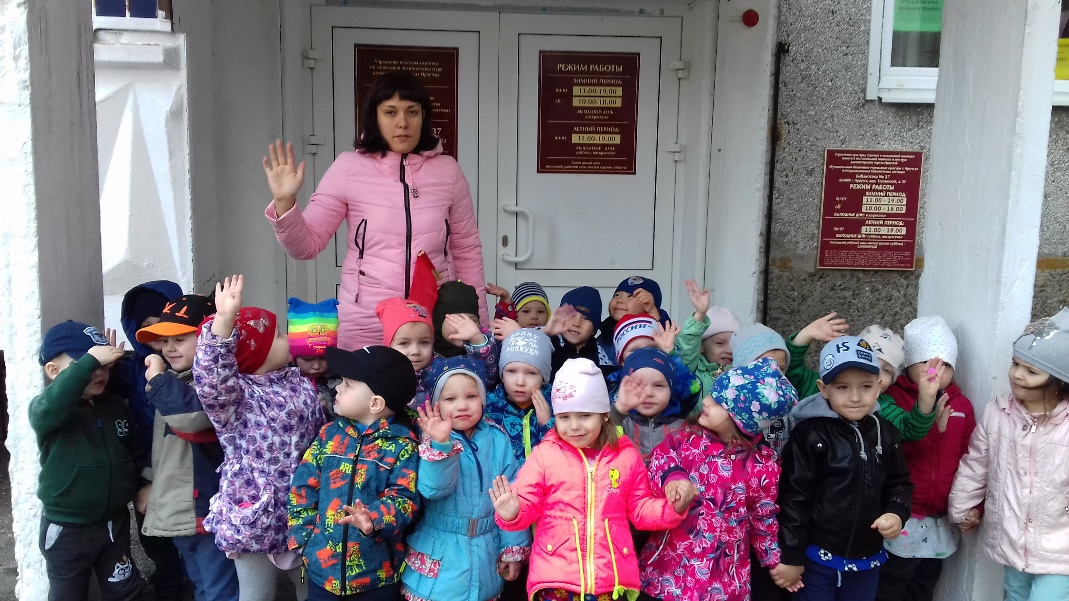 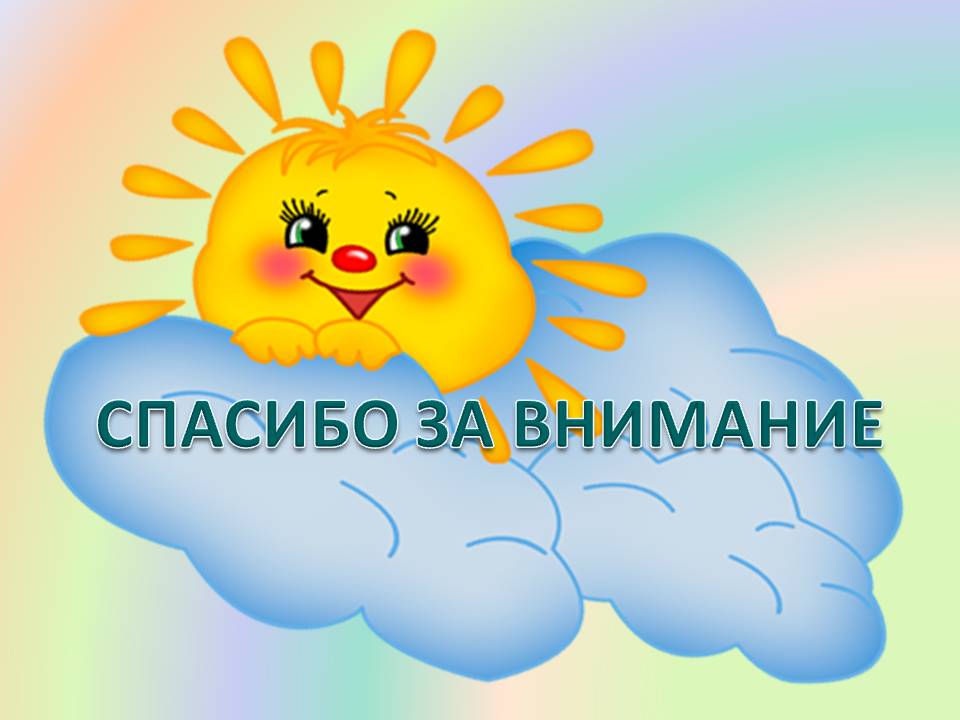